Романтичний світ                           “ Кримських сонетів ”             Адама Міцкевича
Мета роботи: дослідити романтичний світ “ Кримських сонетів ” Адама Міцкевича .
Предмет дослідження: романтизм – один із найскладніших і найцікавіших  напрямів у світовій літературі; життя та творчість Адама Міцкевича; цикл поезій “ Кримські сонети ”, їх  тематика .
Результатом дослідження  є становлення  романтизму як літературного напрямку в польській літературі ; аналіз збірки “ Кримські  сонети ”  як поетичного циклу.
Романтизм — це літературний напрям, що виник наприкінці XVIII ст. й існував у літературах Європи й Америки у першій половині XIX ст.
В жодному з художніх напрямів, що історично передували романтизму, не набули такої концентрованої і виразної форми описи природи та кохання до жінки. Природа в романтиків виходить далеко за межі звичайного опису місця, де відбувається дія, і сама перетворюється на дійову особу.
   Не меншу увагу письменники-романтики приділяли у своїх творах обставинам внутрішнього та зовнішнього життя власної особистості, якій часто надавали майже космічного масштабу
Головною темою польського романтизму завжди була тема свободи, особливо свободи національної. Література романтизму грала у цьому зв’язку велику революційну роль. Вона надихнула поляків на повстання, яке почалося у 1830 р. і було жорстоко придушено російською армією у 1831 р.
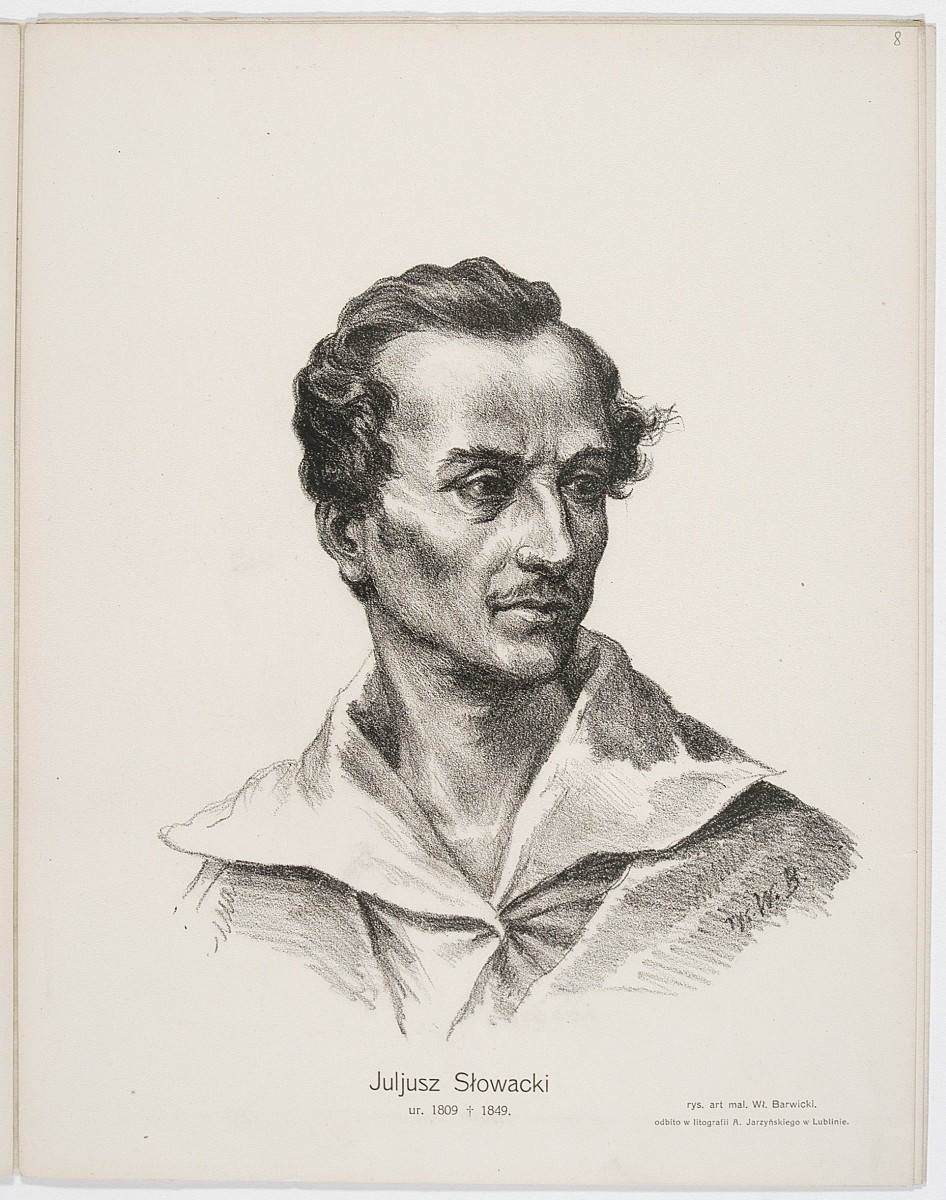 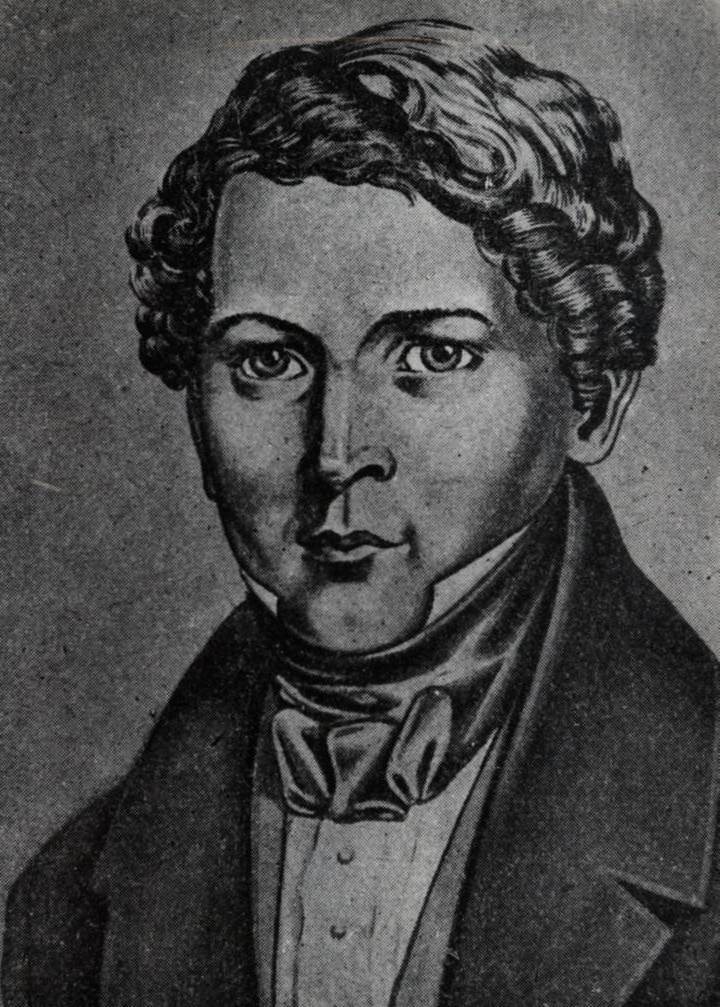 Юліуш Словацький                           Северин Гощинський
АДАМ МІЦКЕВИЧ(1798 – 1855)
В особі Адама Міцкевича польська література здобула талановитого романтика, який висловив всю тугу поневоленої польської душі,її невичерпне багатство і моральну красу. Митець створив у своїй поезії образ батьківщини , що мріє про звільнення, і співця котрий вільно й віддано служить цьому звільненню. Саме життя потребувало появи поетатакого таланту, як Міцкевич. аби він засвідчив пробудження польської нації й усіх слов'ян. Романтизм у творчості Міцкевича набув нових рис, наблизився до життя, до проблем слов'янства та національних витоків.
Адам Міцкевич народився 24 грудня 1798 року в с. Заосьї неподалік від м. Новогрудка (нині Білорусь). Він походив із дрібної обезземеленої шляхти.
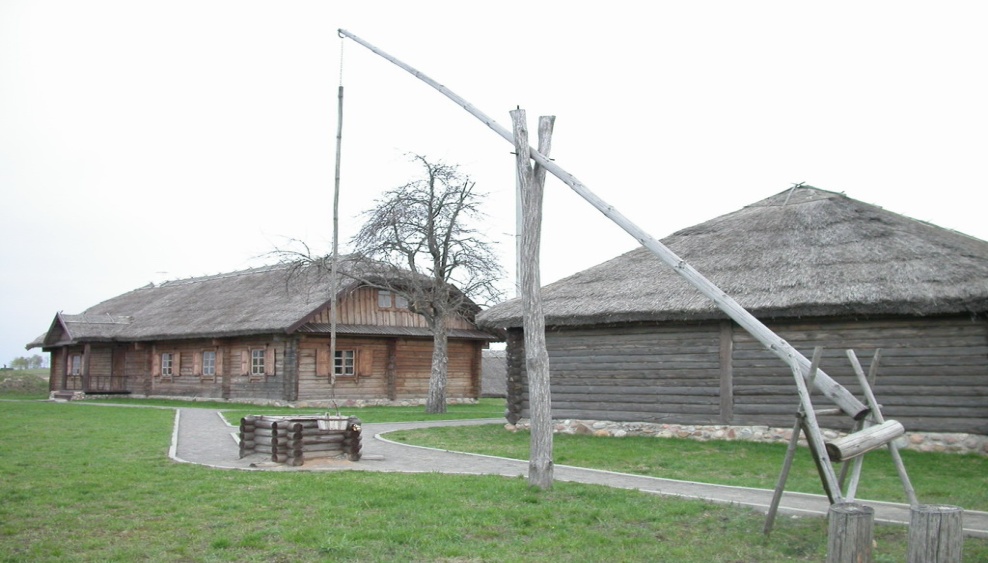 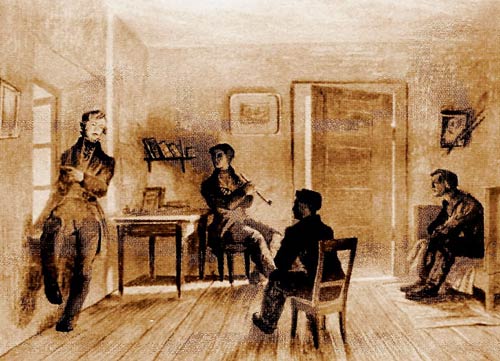 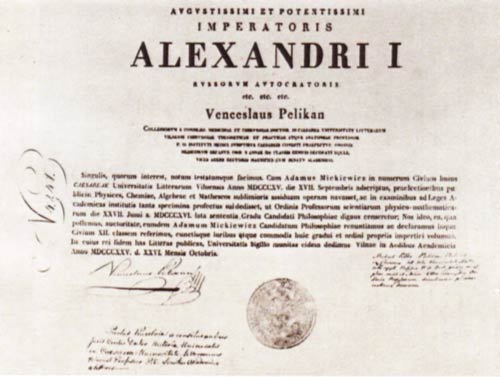 А. Міцкевич та О. Пушкін                       Міцкевич в літературному салоні З. Волковської
В 1825 році Міцкевич відвідує Крим, що справив на нього надзвичайне враження
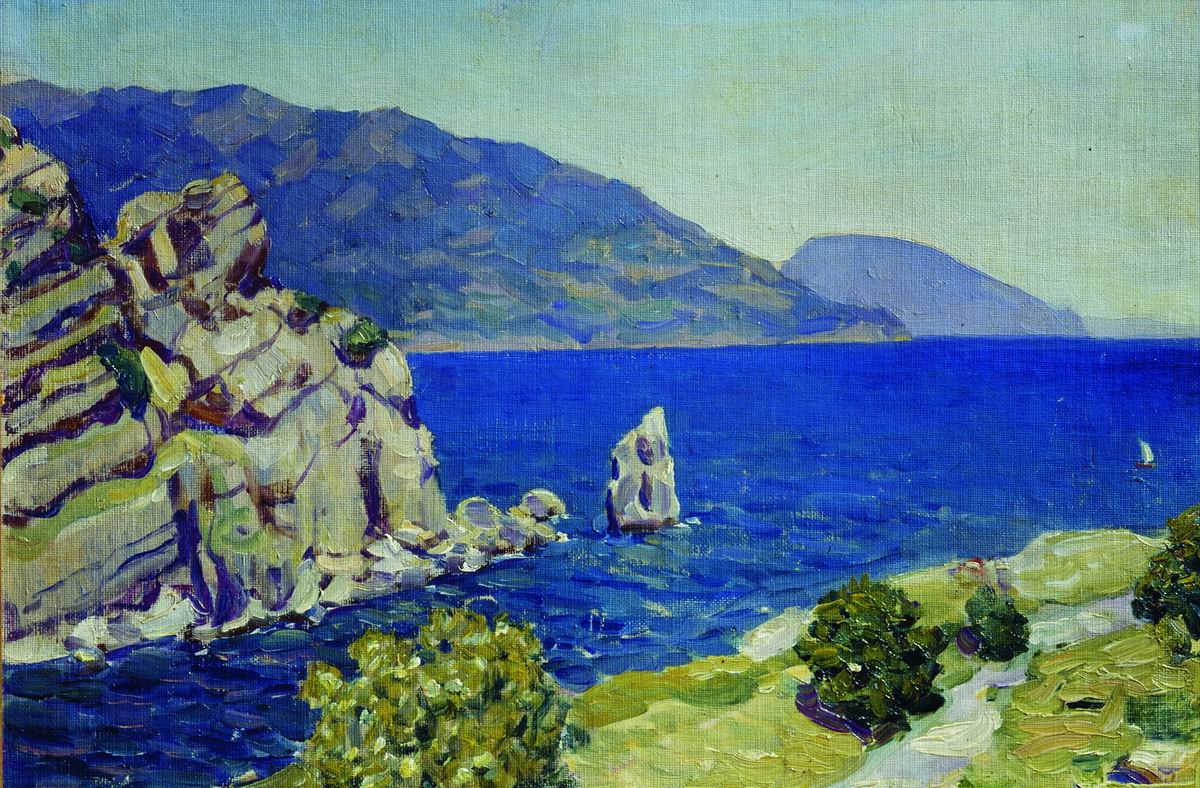 Тут поет створює свій цикл поезій “ Кримські сонети ”
І. Аккерманські степи
ІІ. Морська тиша
ІІІ. Плавба
ІV. Буря
VІ. Бахчисарай
VІІІ. Гробниця Потоцької
ІХ. Могили гарему
Х. Байдари
ХІ. Алушта вдень
ХІІІ. Чатир-Даг
ХV. Дорога над прірвою в Чуфун-Кале
ХVІІ. Руїна замку в Балаклаві
ХVІІІ. Аю-Даг
Справжній титан духу, Міцкевич залишив чималий творчий спадок, цікавий як своєю художньою формою, майстерністю та довершеністю, так і тією надзвичайно вагомою суспільною проблематикою, яку він порушує. Як і багато інших письменників тієї історичної доби, Міцкевич у своїй творчій еволюції проходить шлях від класицизму до романтизму, а в окремих творах вдається вже й до елементів реалістичної поетики.